Clayton Thiel
www.claytonthiel.com
Clayton Thiel
-Born in St Charles, Missouri in 1956.
-BA in sculpture from Maryville University in 1979, 
Then came to California to study with Peter Voulkos& Joan Brown at UC Berkeley.  At San Jose State he studied with David Middlebrook & Stan Welsh 
-Received an MFA in 1985 (suma cum laude).  
-He has been a full-time professor of Sculpture (clay, stone, and bronze), Art History, and Design Chabot College in Hayward, CA since 1990.
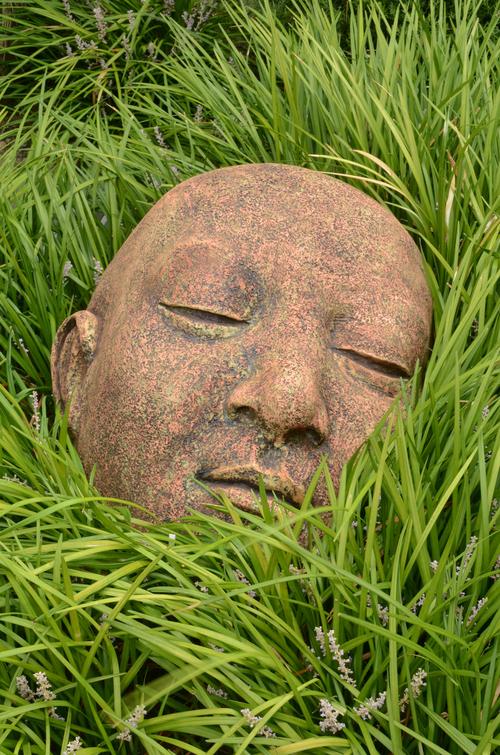 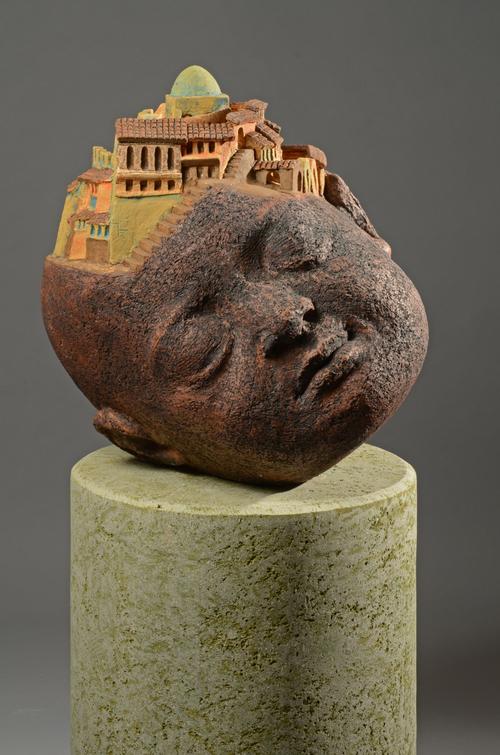 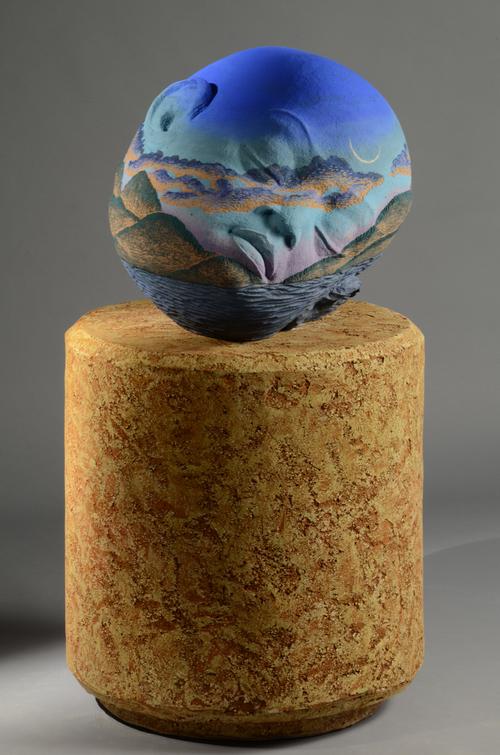 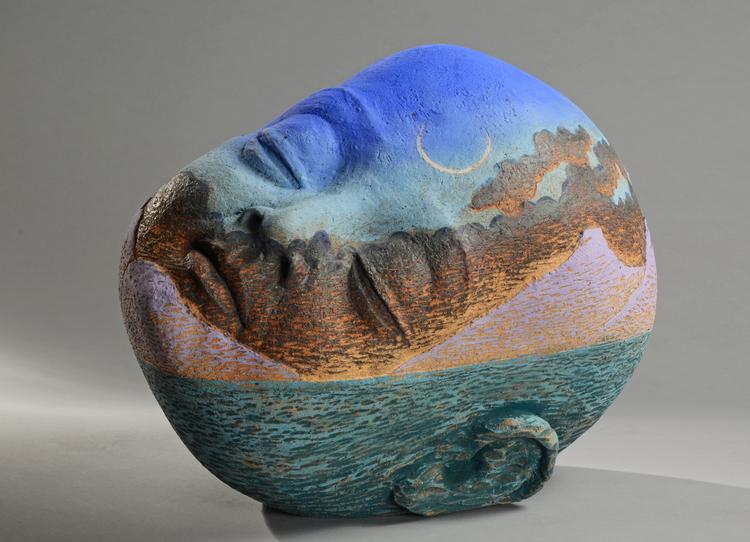 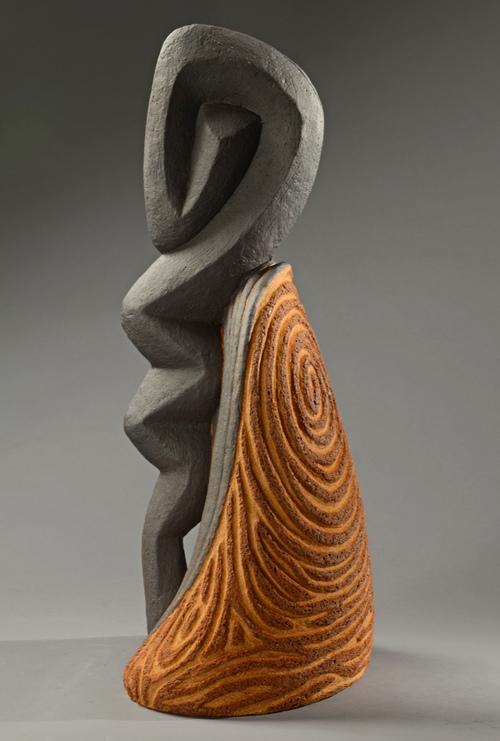 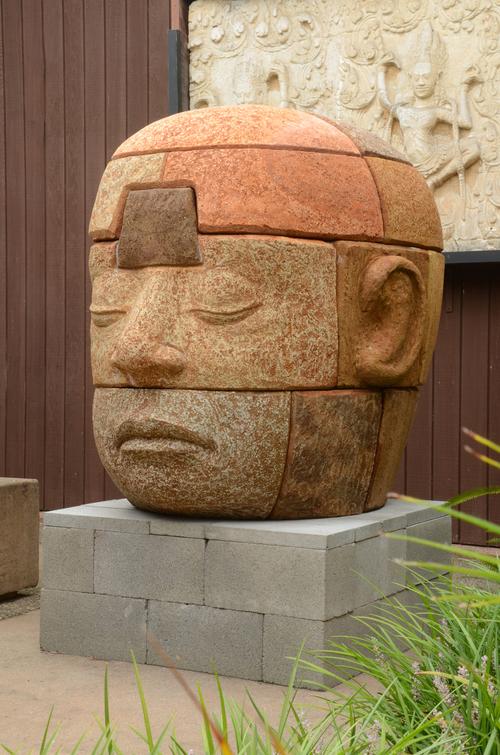 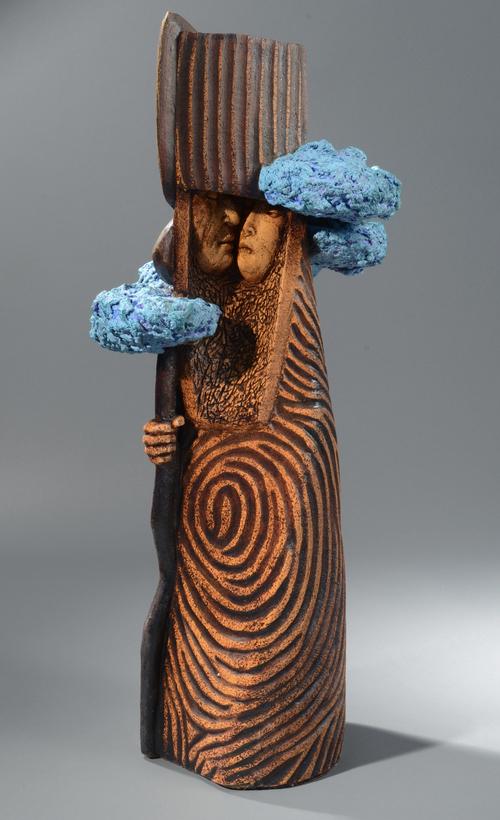 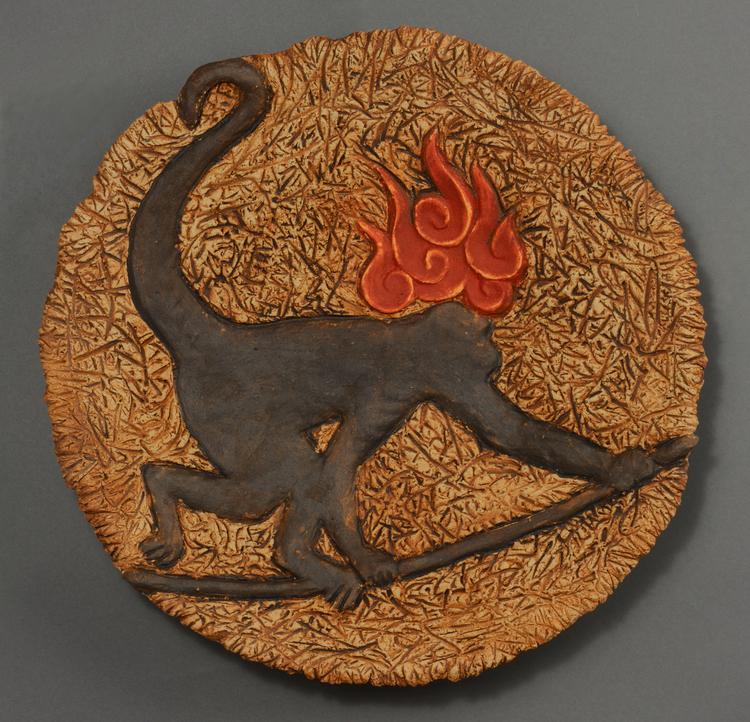 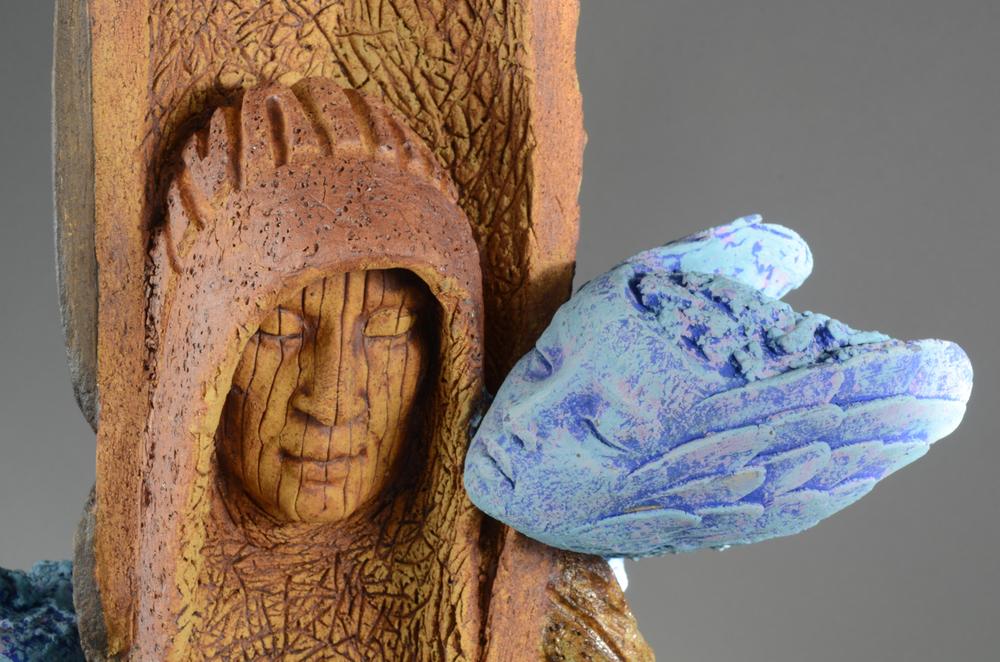 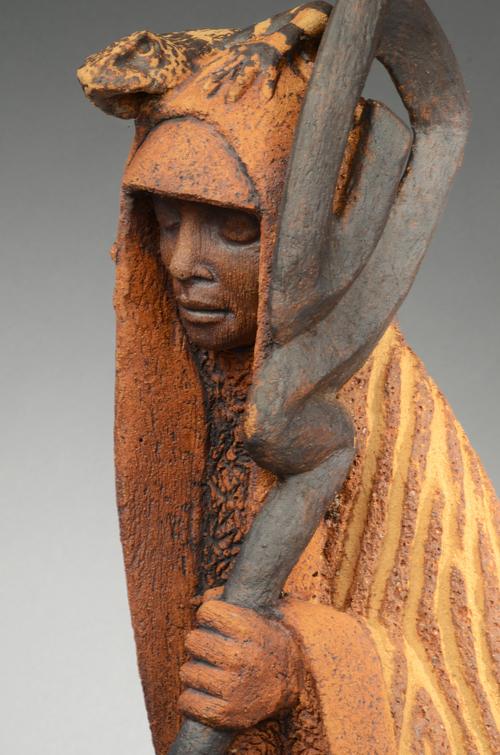 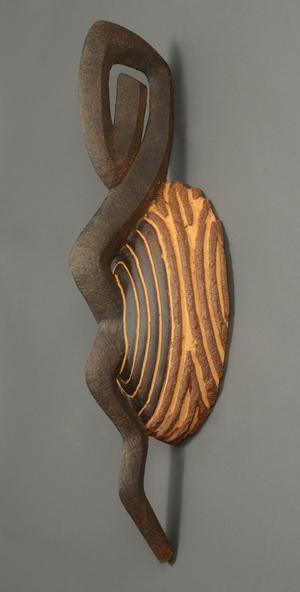 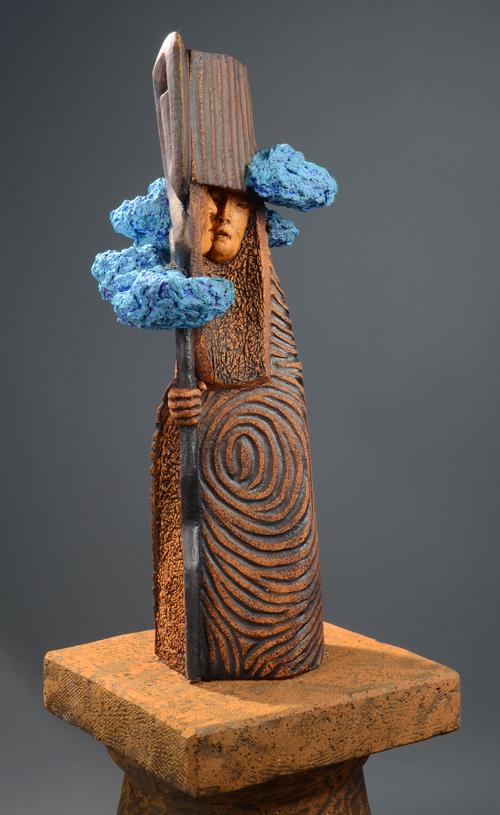